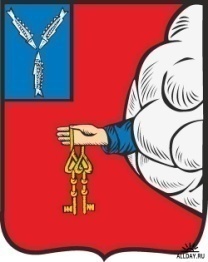 БЮДЖЕТ ДЛЯ ГРАЖДАН
ПОДГОТОВЛЕН НА ОСНОВАНИИ РЕШЕНИЯ СОВЕТА ДЕПУТАТОВ ГРАЧЕВСКОГО МУНИЦИПАЛЬНОГО ОБРАЗОВАНИЯ ОТ 30.05.2023 ГОДА № 71-212 
«ОБ УТВЕРЖДЕНИИ ГОДОВОГО ОТЧЕТА  ОБ ИСПОЛНЕНИИ БЮДЖЕТА  ГРАЧЕВСКОГО 
МУНИЦИПАЛЬНОГО ОБРАЗОВАНИЯ
ПЕТРОВСКОГО МУНИЦИПАЛЬНОГО РАЙОНА
САРАТОВСКОЙ ОБЛАСТИ 
ЗА 2022 ГОД»
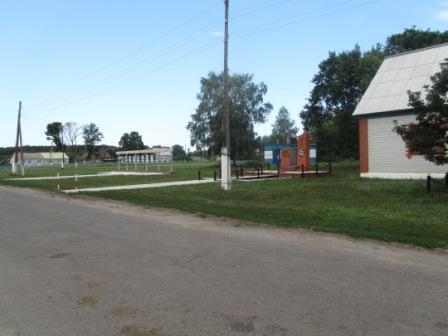 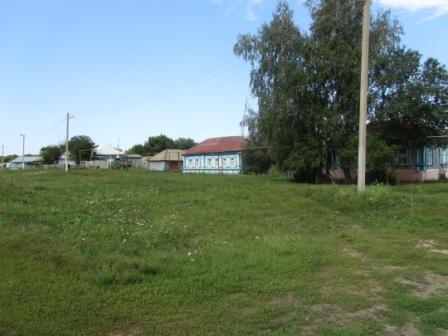 ЧТО ТАКОЕ ИСПОЛНЕНИЕ БЮДЖЕТА ?
Исполнение бюджета – это процесс сбора и учета доходов
 и  осуществление расходов на основе сводной бюджетной  росписи и  
кассового плана , который начинается с момента утверждения решения о 
бюджете законодательным (представительным) органом муниципального
 образования и продолжается в течение финансового года.
Основные этапы исполнения бюджета:
 исполнение бюджета по доходам  (обеспечение полного и своевременного  поступления в 
бюджет налогов, сборов, доходов от использования имущества и  других обязательных платежей, 
в соответствии с утвержденными бюджетными назначениями);

 исполнение бюджета по расходам  (обеспечение последовательного  финансирования 
мероприятий, предусмотренных решением о бюджете, в пределах  утвержденных сумм с целью
 исполнения принятых муниципальным образованием расходных обязательств).

Составление и утверждение отчета об исполнении бюджета является важной формой
 контроля за исполнением бюджета. 
Годовой отчет об исполнении бюджета Грачевского муниципального образования
 за 2022 год предоставляется в Совет депутатов Грачевского муниципального
 образования. По результатам рассмотрения отчета депутаты принимают решение 
 о его утверждении либо отклонении.
ОСНОВНЫЕ ПАРАМЕТРЫ БЮДЖЕТА ГРАЧЕВСКОГО МУНИЦИПАЛЬНОГО ОБРАЗОВАНИЯ
ДОХОДЫ  БЮДЖЕТА ГРАЧЕВСКОГО МУНИЦИПАЛЬНОГО ОБРАЗОВАНИЯ  за 2022 ГОД (%)
Налоговые доходы (тыс. руб.)
Неналоговые доходы (тыс. руб.)
Исполнение бюджета Грачевского муниципального образования за 2022 год по доходам с учетом безвозмездных перечислений составило 16572,0 тыс.руб. (107,2% от уточненных бюджетных назначений). Собственные доходы бюджета исполнены в сумме 8824,2 тыс.рублей, что составляет 114,4% от плановых назначений. 
    Налоговые доходы. Поступление  налога на доходы физических лиц в отчетном году равно  2660,4 тыс.рублей, годовой план выполнен на 120,4%. Акцизов зачислено 2914,1 тыс. рублей. Годовой план выполнен на 121,3%. Единого сельскохозяйственного налога поступило 295,5 тыс. рублей. План выполнен на 100,1%. В 2022 году  зачислено налога на имущество физических лиц в сумме 487,3 тыс. рублей. Годовой план выполнен на 117,4%. Исполнение по земельному  налогу составило 2422,9 тыс. рублей. Годовой план выполнен на 103,4%. Госпошлины зачислено 0,8 тыс. рублей. Годовой план выполнен на 100,0%.
    Неналоговые доходы. В составе неналоговых доходов поступили доходы от арендной платы за земли в сумме 43,2 тыс. рублей.  План выполнен на 100%.
	     По состоянию на 1 января 2023 года имеется недоимка в бюджет муниципального образования в сумме 779,9 тыс. рублей.  По сравнению с данными на 1 января 2022 года  она увеличилась на 66,0 тыс. рублей. В разрезе налогов недоимка составляет:  по  налогу на доходы физических лиц  12,9 тыс. рублей, по единому сельскохозяйственному налогу 6,5 тыс. рублей, по  налогу на имущество физических лиц 290,2 тыс. рублей и  по земельному налогу  470,3 тыс.рублей.
     Безвозмездные поступления от других бюджетов бюджетной системы Российской Федерации за 2022 год составили 7 747,8 тыс. рублей, в том числе:
      - дотация на выравнивание бюджетной обеспеченности поселений  – 134,2 тыс. рублей;
      - субвенции бюджетам сельских поселений на осуществление  первичного воинского учета на территориях, где отсутствуют военные комиссариаты – 263,6 тыс. рублей;
      - субсидия на осуществление дорожной деятельности в отношении автомобильных дорог общего пользования местного значения за счет средств областного дорожного фонда в сумме 7 350,0 тыс. рублей.
РАСХОДЫ  БЮДЖЕТА ГРАЧЕВСКОГО МУНИЦИПАЛЬНОГО ОБРАЗОВАНИЯ                                                       ПО РАЗДЕЛАМ                                                   (тыс. руб.)
СТРУКТУРА РАСХОДОВ БЮДЖЕТА ГРАЧЕВСКОГО МУНИЦИПАЛЬНОГО ОБРАЗОВАНИЯ ЗА 2022 ГОД (%)
Муниципальные программы
МЕЖБЮДЖЕТНЫЕ ТРАНСФЕРТЫ НА ВЫПОЛНЕНИЕ ПЕРЕДАННЫХ ПОЛНОМОЧИЙ В БЮДЖЕТ ПЕТРОВСКОГО МУНИЦИПАЛЬНОГО РАЙОНА В 2022 ГОДУ
КОНТАКТНАЯ ИНФОРМАЦИЯ
Адрес: Саратовская область, Петровский район, село Грачевка, ул. Новоселов, д. 15

Телефон: 8(84555)52-6-48

Факс: 8(84555)52-6-48

E-mail: grachmotb@yandex.ru